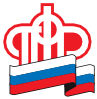 ВНИМАНИЕ!
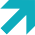 Пенсионный фонд России и Фонд социального  страхования объединяются в единый
Фонд пенсионного и социального страхования  Российской Федерации (Социальный фонд России)
	С 1 января 2023 года в Саратовской области все государственные услуги в области социального обеспечения, возложенные ранее на Пенсионный фонд и Фонд социального страхования, будут оказываться в единых офисах клиентского обслуживания Социального фонда России.
Адрес клиентской службы 
Социального фонда России
в Ершовском  районе Саратовской области:
г.Ершов, ул.Мелиоративная, д.46
Телефон контакт-центра
Саратовской области: 8-800-600-07-46
PFR.GOV.RU